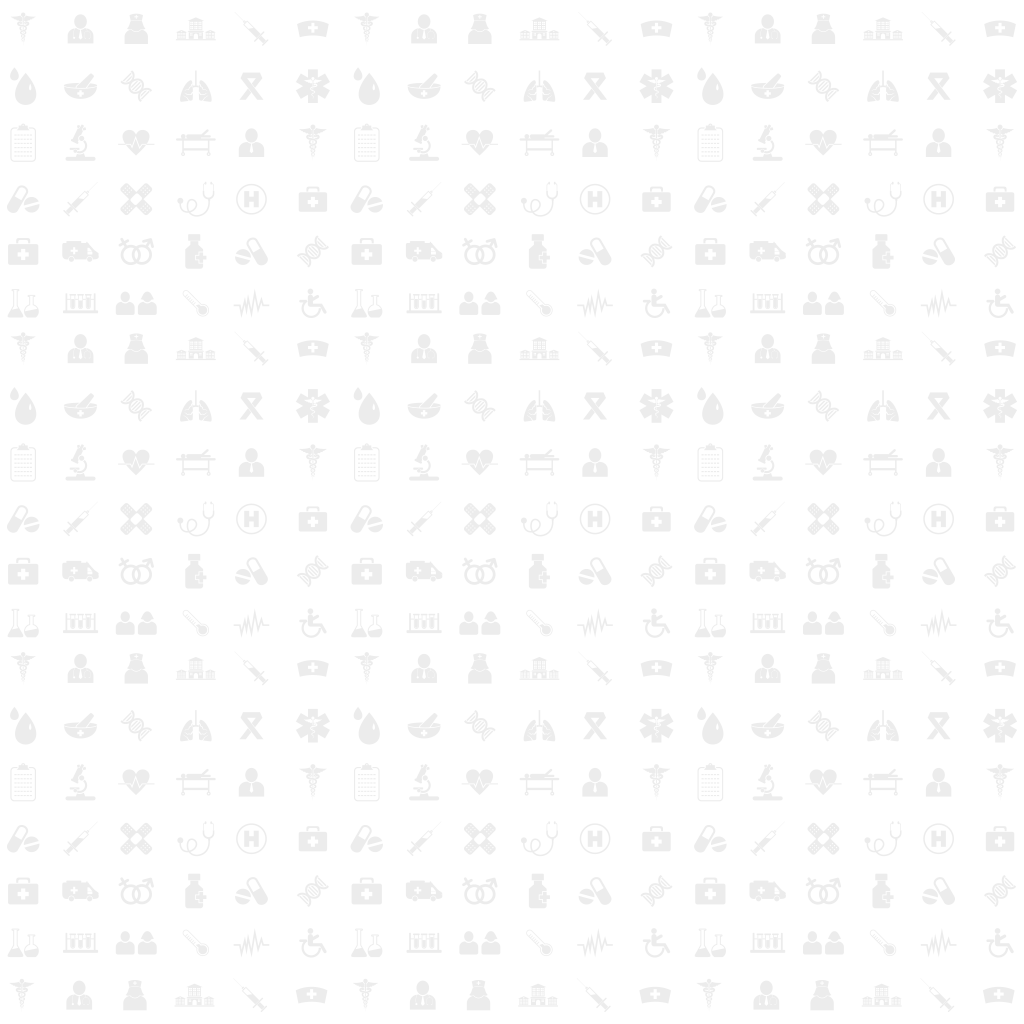 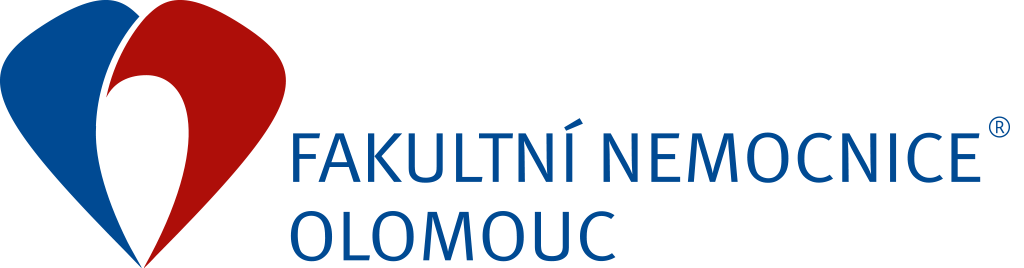 Odbor kvality
Mgr. Jiřina Cahlíková, MBA
GDPR – obecné nařízení o ochraně osobních údajů
Zpracování osobních údajů = jakákoli operace s osobními údaji 

Každé zpracování musí mít právní základ = prokazatelný souhlas

Pověřenec GDPR = odpovědná osoba za GDPR ve FNOL: Oddělení Interního auditu, Mgr. Fiurášková Pavla

Nenahlížejme, kam nesmíme
Povinná mlčenlivost
Lékařské tajemství

Neoprávněné nahlížení do zdravotnické dokumentace
www.fnol.cz
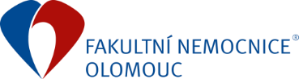 Komunikace s médii
Nemocnice komunikuje se zástupci médií výhradně prostřednictvím tiskového mluvčího.  

V odborné rovině reprezentují nemocnici  zdravotničtí specialisté.



Hlášení nežádoucích událostí - povinné pro každého zaměstnance, týká se NU jak pacientů, tak zaměstnanců.

Jakoukoliv nestandartní situaci hlásit vedoucímu pracovníkovi.

Elektronická aplikace „Evidence nežádoucích událostí“ slouží jako interní systém nemocnice pro evidenci a zpracování nežádoucích událostí.
Hlášení nežádoucích událostí
www.fnol.cz
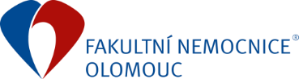 Kontakty
Budova WF
I. P. Pavlova 185/6, 779 00 Olomouc
(+420) 588 445 837
eva.horackova@fnol.cz
https://www.fnol.cz/kvalita-a-bezpeci.asp
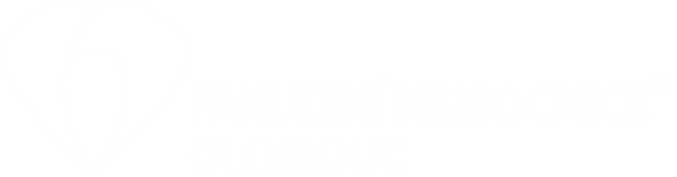 DĚKUJEME ZA POZORNOST
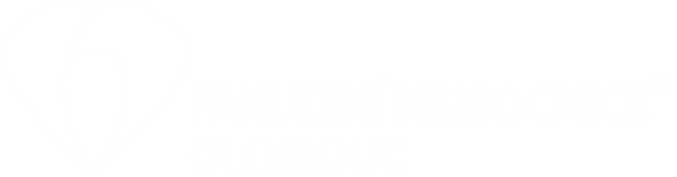